EXAMINING THE SOCIAL VALIDITY OF A VIRTUAL PARENT TRAINING 
FOR PARENTS OF CHILDREN WITH ASD 
Cyndi O'Toole, MA, BCBA; Jennifer Hamrick, PhD, BCBA; Amanda Hampton, M.Ed., BCBA; Alexis Favela, M.Ed., BCBA
Special Education: The Burkhart Center for Autism Education and Research
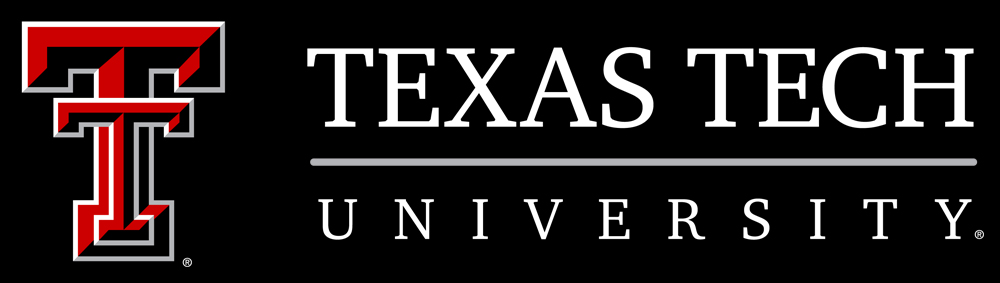 ABSTRACT
Families of children with autism spectrum disorder (ASD) often experience considerable care loads, beyond normal parental care demands, including energy directed towards navigating, coordinating, and participating in therapeutic services (Hodgetts et al., 2013). Most parents are not experts in ASD symptomology or evidence-based practice in interventions, therefore it may be difficult for them to select interventions that are appropriate for their child and their family. One intervention that is linked to increased parenting efficacy and outcomes for the parent and child is parent instruction and intervention (PII) or parent training (Keen et al., 2010; Braunstein et al, 2013; Benson, 2014; McConachie et al., 2018). PII improves parent knowledge by teaching them to deliver intervention strategies to their child and improve the child’s ASD severity through the parents’ use of intervention strategies (Pickard et al., 2016).  This study examines the social validity of a child-specific, virtual parent training for parents of children diagnosed with ASD in Texas.
RESULTS
A one-way repeated measures ANOVA was run to  compare the effect of time participating in PII on perceived parent confidence of their ability to implement ABA independently and with a therapist. A final one-way repeated measures ANOVA was run to compare the effective of time participating in PII on parent perception of the social validity of the program. 
Implementing ABA Independently
There was a significant effect of time participating in PII on reported parent confidence in implementing ABA independently, Wilks' Lambda = .196, F (1,7) = 28.636, p = .001.
Implementing ABA with a Therapist
There was a not significant effect of time participating in PII on reported parent confidence in implementing ABA with therapist support , Wilks' Lambda = .444, F (1,8) = 10, p = .013.
Social Validity
There was a not significant effect of time participating in PII on reported parent satisfaction with the goals and child progress, Wilks' Lambda = .952, F (1,6) = .300, p = .604
METHOD
Participants and Setting
33 families across west Texas who have a child/children with autism. Many families live in rural areas with little to no access to ABA supports and services.




Procedure
FAI/Vineland completed via telehealth
Assessment Scheduled with family & child
Treatment plan developed with family focused on PII 
Telehealth sessions 
Pre and post intervention parent social validity survey
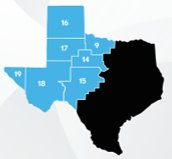 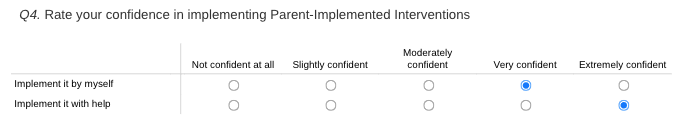 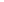 INTRODUCTION
Maenner et al. (2020) suggested that the current prevalence rate for autism identification is one in 54. ASD spans an individual’s life and may have a significant impact on the individual’s social, community (including school), and family functioning and these individuals and their families may require substantial support within the community and family environments (Morales-Hidalgo et al., 2018). Evidence suggests that when parents are taught to relate, play, and synchronize with their child, outcomes on child attention, joint attention, and benefit from the intervention are more evident than direct approaches to intervention (Bendixen et al., 2011; Wetherby et al., 2007). PII can be used to target a variety of outcomes for children with ASD including communication, sensory processing, socialization, adaptive skills, behavior reduction, and overall wellbeing and development (Keen et al., 2010; Keenan et al., 2016; Ratliff-Black &. Therrien, 2021; Shamsudin et al., 2021; Stahmer et al., 2017).
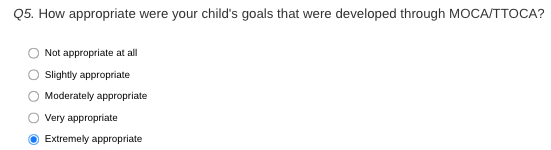 CONCLUSION
PII led to improvements in the knowledge and confidence of parents to implement ABA  behaviors and communication in children with autism. Parents' ability to implement ABA improved and the children involved in the study made progress on their goals. 

Significance: Parents can learn to implement PII via telehealth. Participating in a program where the parents are an active member of the team may benefit the perceptions of the intervention and lead to greater outcomes for the parents and the child.
DATA ANALYSIS
24% of the families completed a pre and post intervention survey.
Post Survey Results (scale 1-5)

Satisfaction with therapy: 4.83
Benefit from therapy sessions: 4.48
Effectiveness of services: 4.64

Would you participate again? 95.65% responded Likely
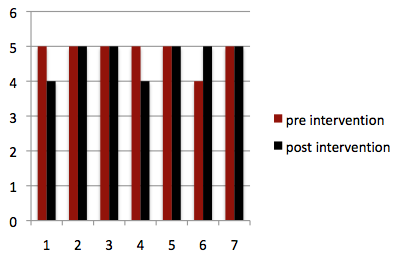 How meaningful were the goals?
This work was supported in whole or in part by a grant from the Texas Higher Education Coordinating Board (THECB). The opinions and conclusions expressed in this document are those of the author(s) and do not necessarily represent the opinions or policy of the THECB.